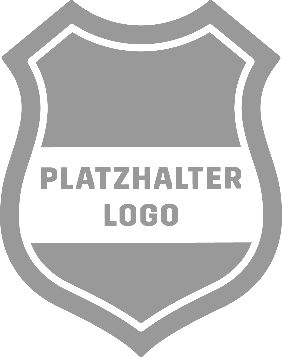 Arbeitshilfe Organigramm
Mögliche Aufgaben: 
Planung
Vereinsentwicklung
Freiwilligenarbeit
Vereinskultur
Öffentlichkeitsarbeit
Mitglieder Ebene
Vereins-versammlung
Mögliche Aufgaben: 
Koordination Sportbetrieb (Training, Meisterschaft)
Verantwortung Nachwuchs
Verantwortung TrainerInnen/Leiter*innen
Mögliche Aufgaben: 
Verantwortung Gesamtkoordnation Events
Verantwortung Material (Beschaffung, Lager, Pflege)
Mögliche Aufgaben: 
Buchhaltung
Finanzplanung
Finanzabschluss
Mögliche Aufgaben: 
J&S-Coach
Mitgliederlisten
Protokolle
Mögliche Aufgaben: 
Interne und externe Kommunikation
Sponsoring
Mögliche Aufgaben: 
Beratung
Rechnungs-revision
Strategische Ebene
Vorstand
Präsidium
VizepräsidiumRessort 
Finanzen
Ressort
 Sport
Ressort
Administration
Ressort Kommunikation
Ressort
Events und Material
Beisitz
Operative Ebene
Ressort
Ehrenamt
Trainer*innen
J+S-Coach
Webmaster
OK Events
Mögliche Aufgaben: 
Trainingsorganisation und -durchführung
Einteilung der Teams (mit Verantwortliche*r Sport)
Götti 1418coaches
1418coaches
Mögliche Aufgaben: 
Organisation von Events (in Zusammenarbeit mit Verantwortliche*r Events und Material
Mögliche Aufgaben: 
Koordination Einsätze Helfer*innen
Wertschätzung Ehrenamt/Freiwilligkeit
Aufgaben: 
Administration Angebote J+S (gemäss Leitfaden)
Mögliche Aufgaben: 
Betreuung Webseite und Social Media-Kanäle
Helfer*innen
Mögliche Aufgaben: 
Assistenz in Trainings
Arbeitshilfe Organigramm | Version 2 | www.academy.swissolympic.ch/library